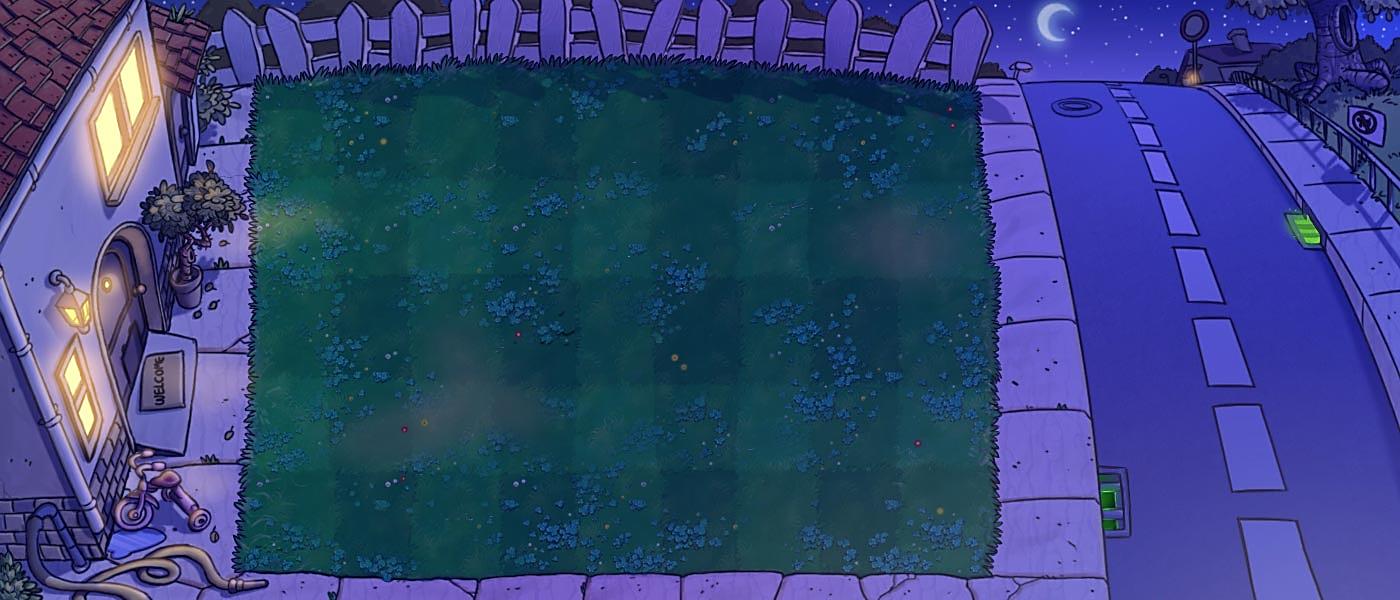 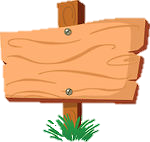 GIẢI CỨU
THÚ CƯNG
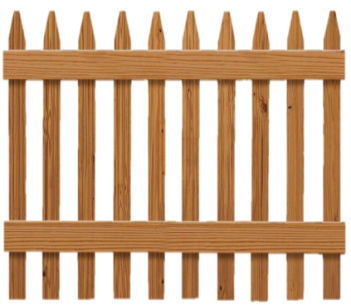 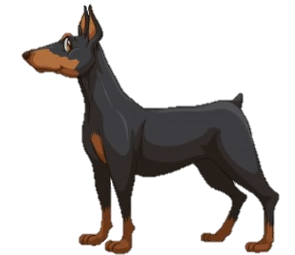 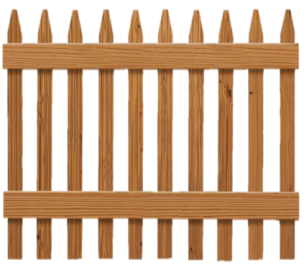 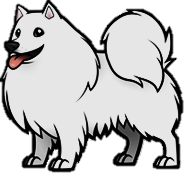 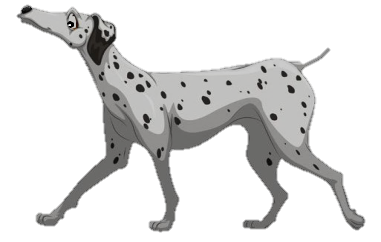 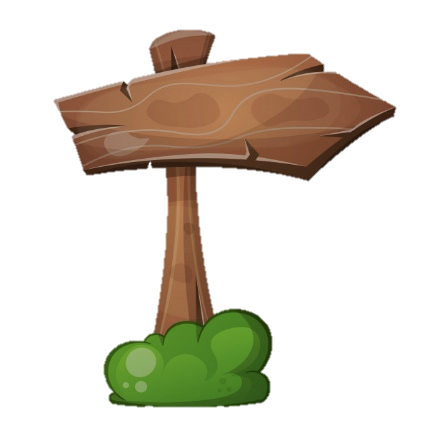 Hướng dẫn
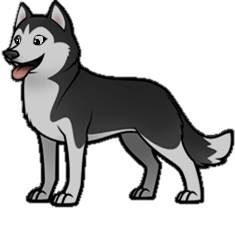 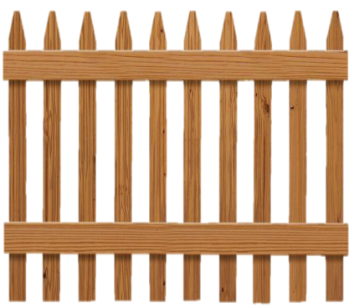 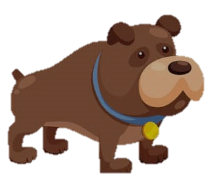 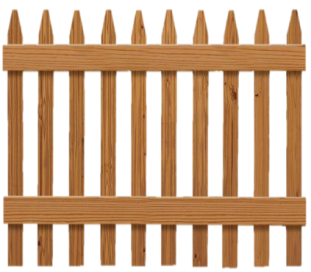 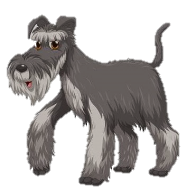 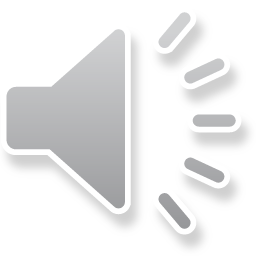 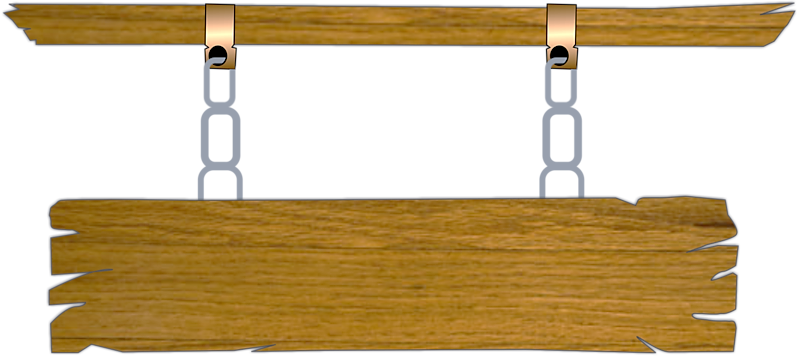 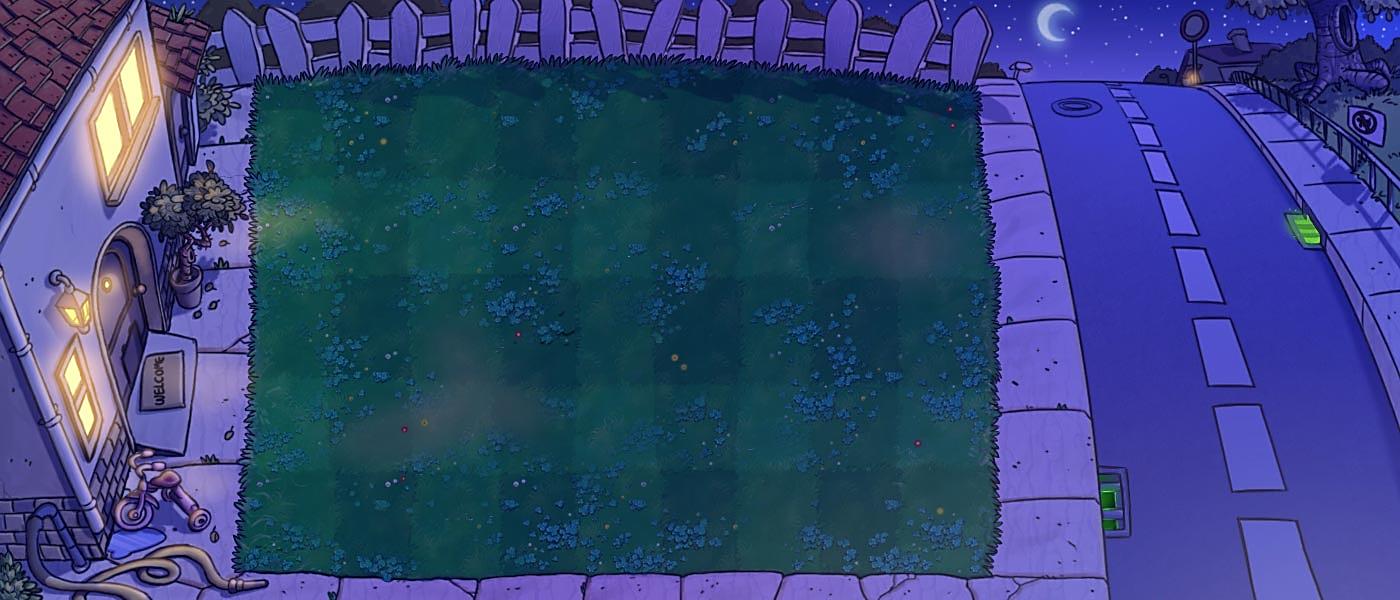 Các chú cún đã bị bắt cóc và bị nhốt 
trong những chiếc chuồng. Trong lúc kẻ xấu đang say ngủ, hãy cố gắng trả lời đúng 
các câu hỏi và giúp các chú cún trốn thoát.
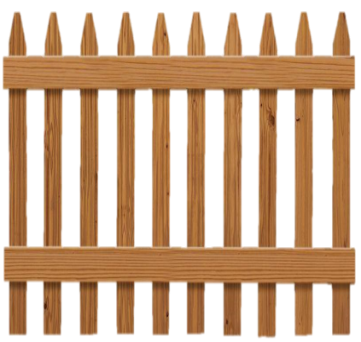 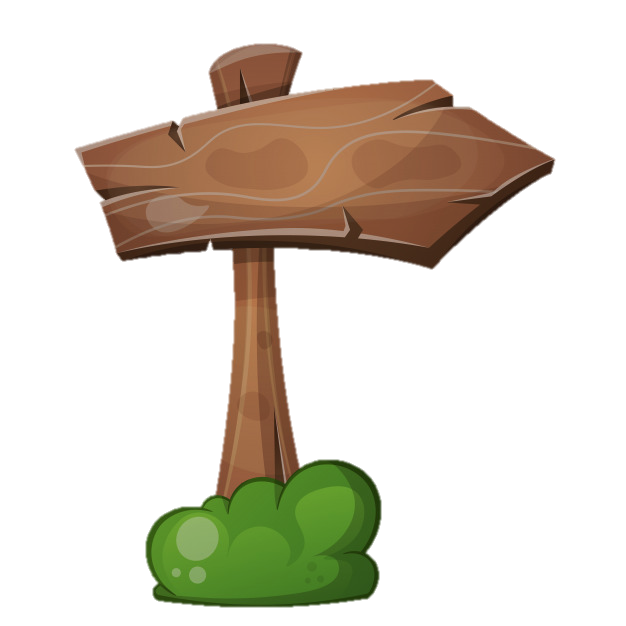 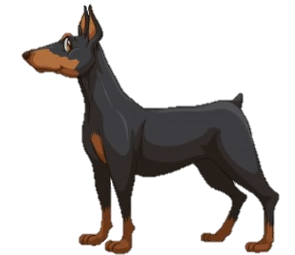 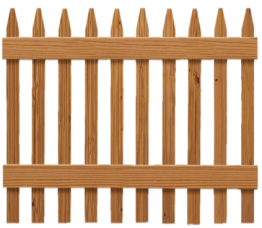 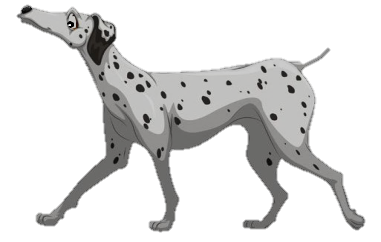 Chơi
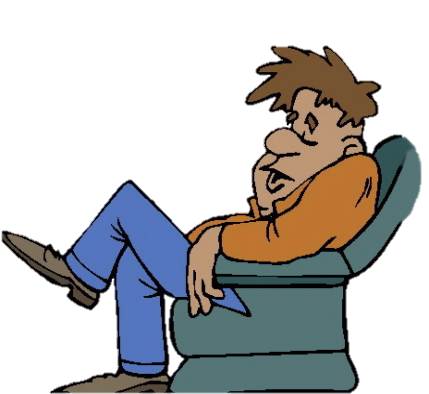 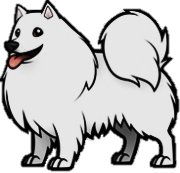 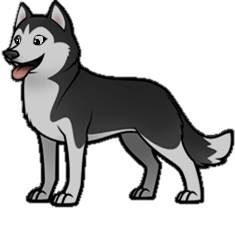 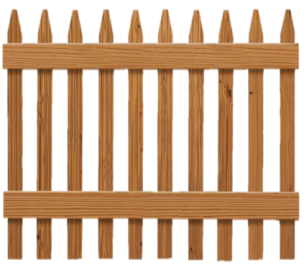 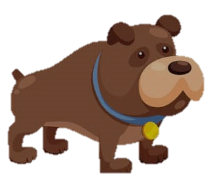 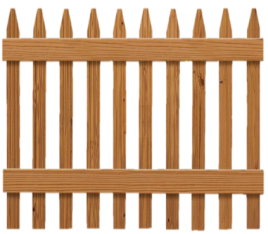 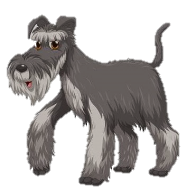 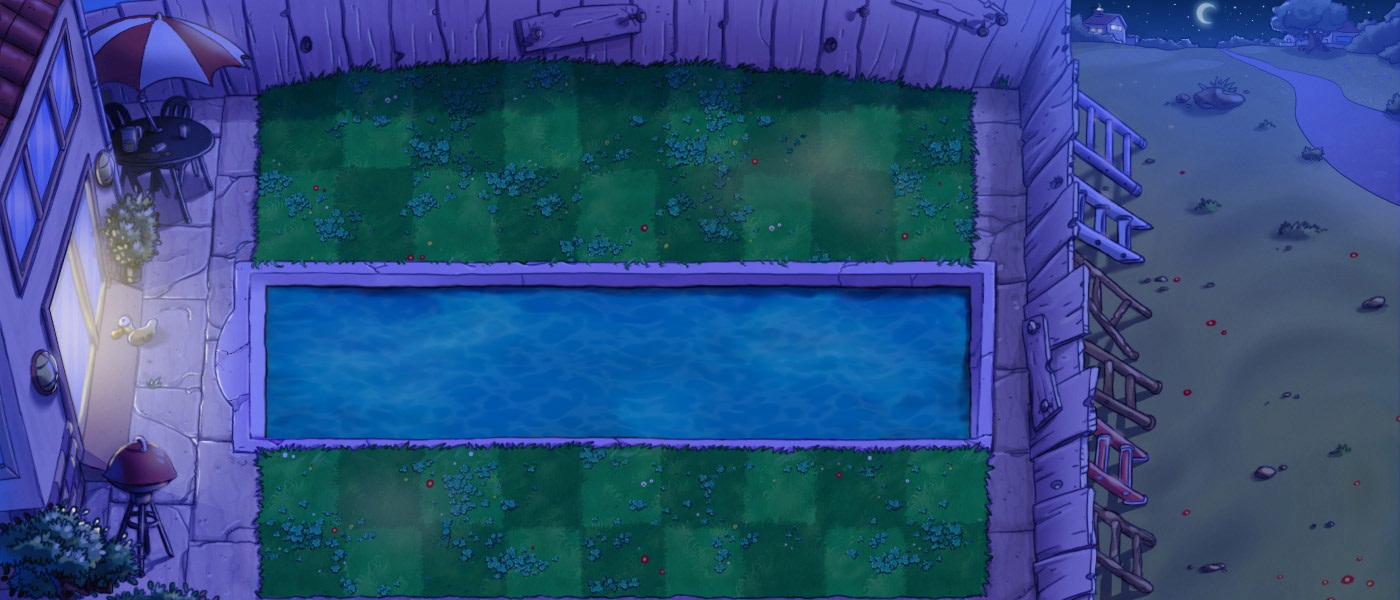 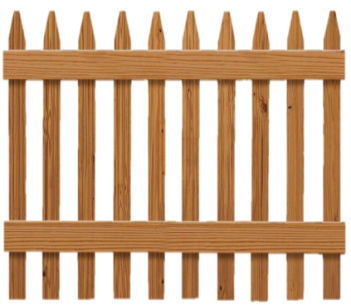 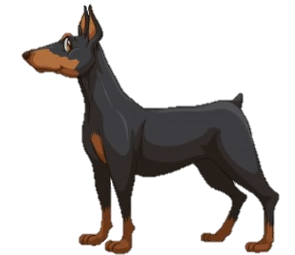 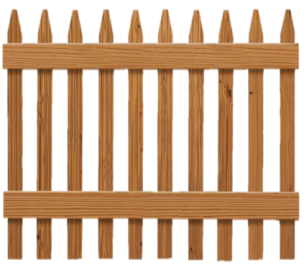 1
2
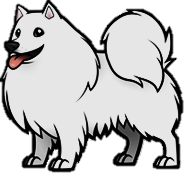 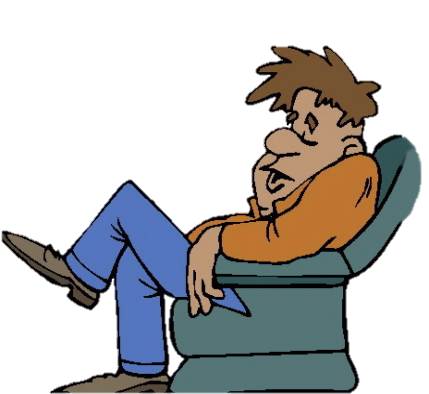 3
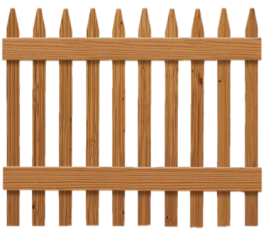 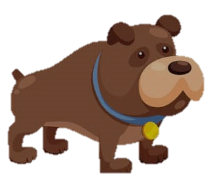 5
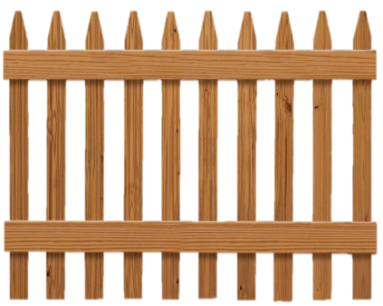 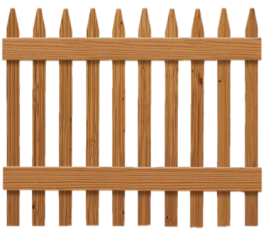 4
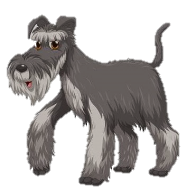 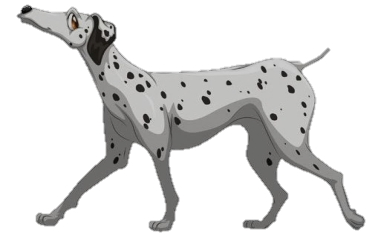 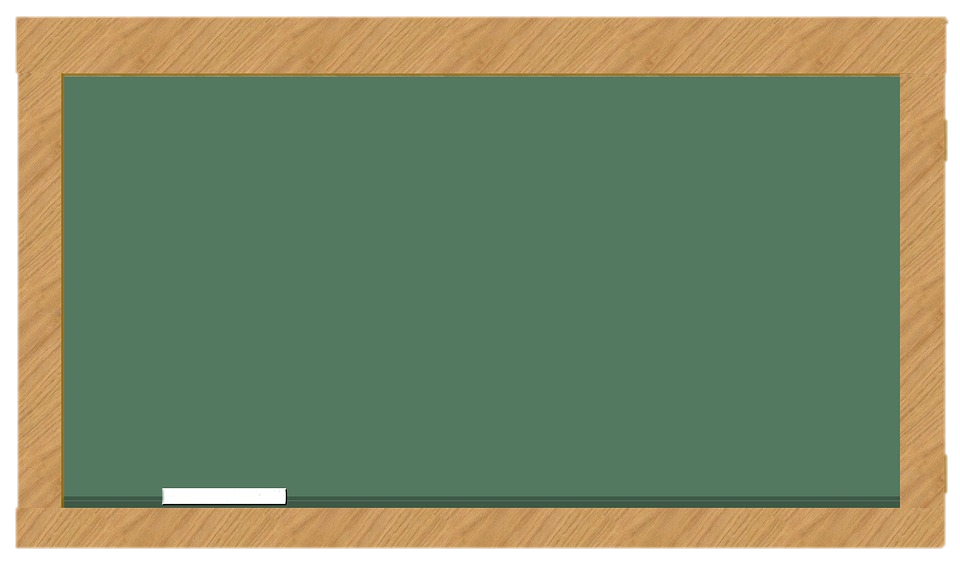 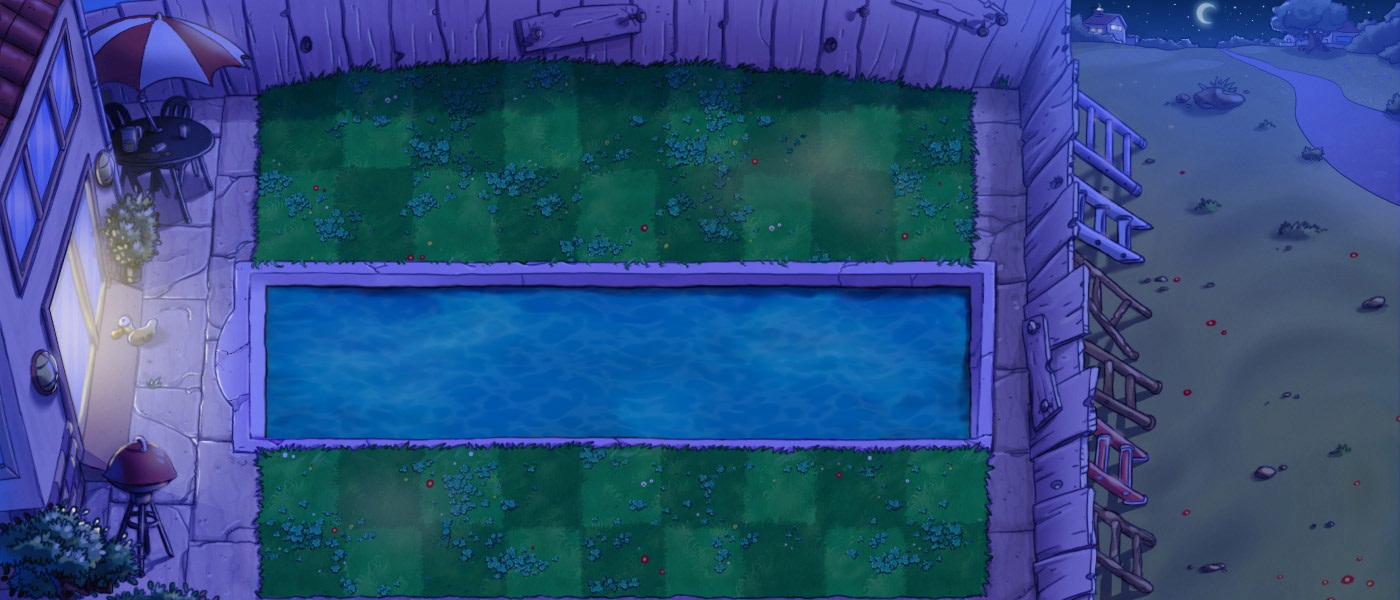 12 : ? = 6
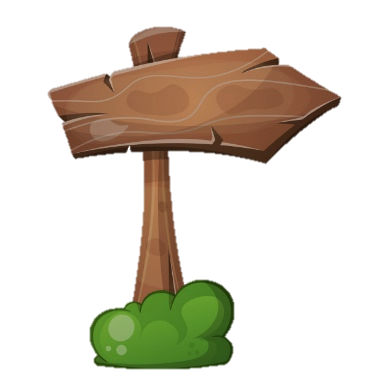 Trở về
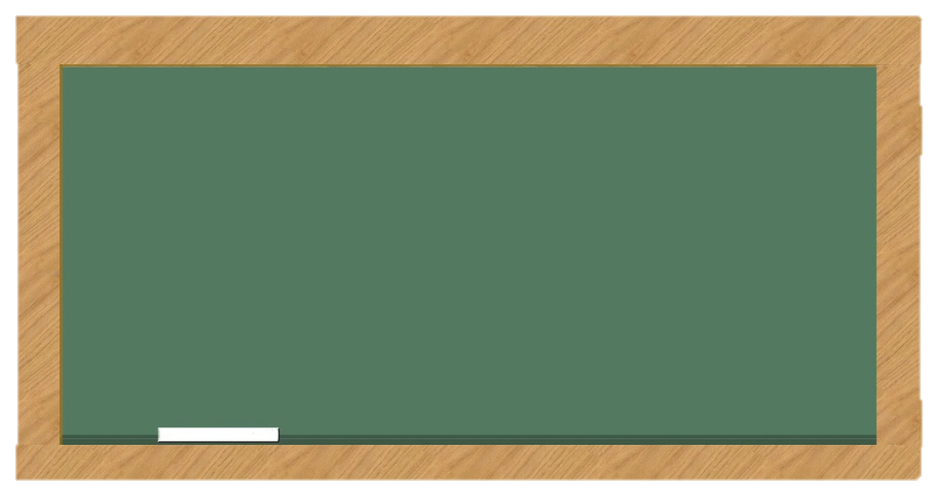 2
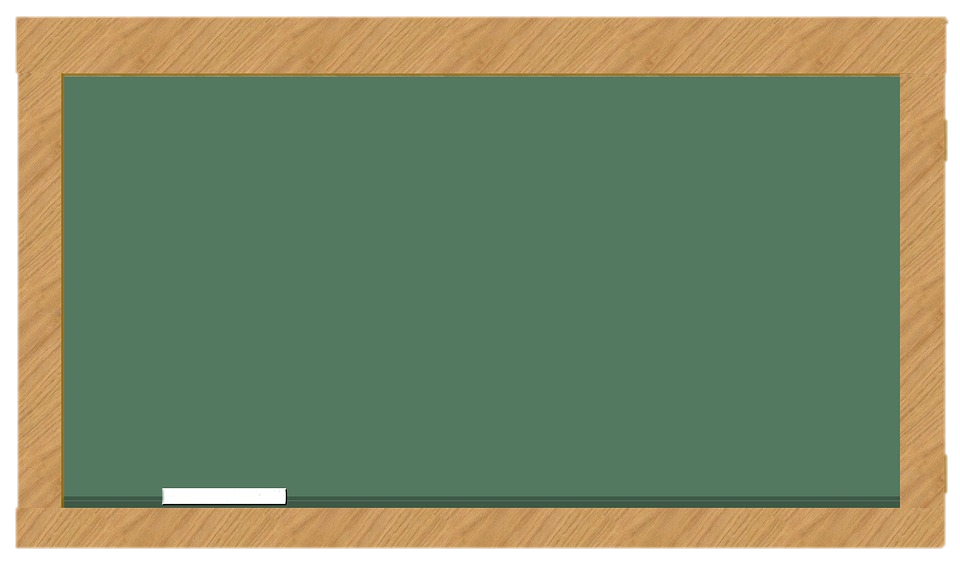 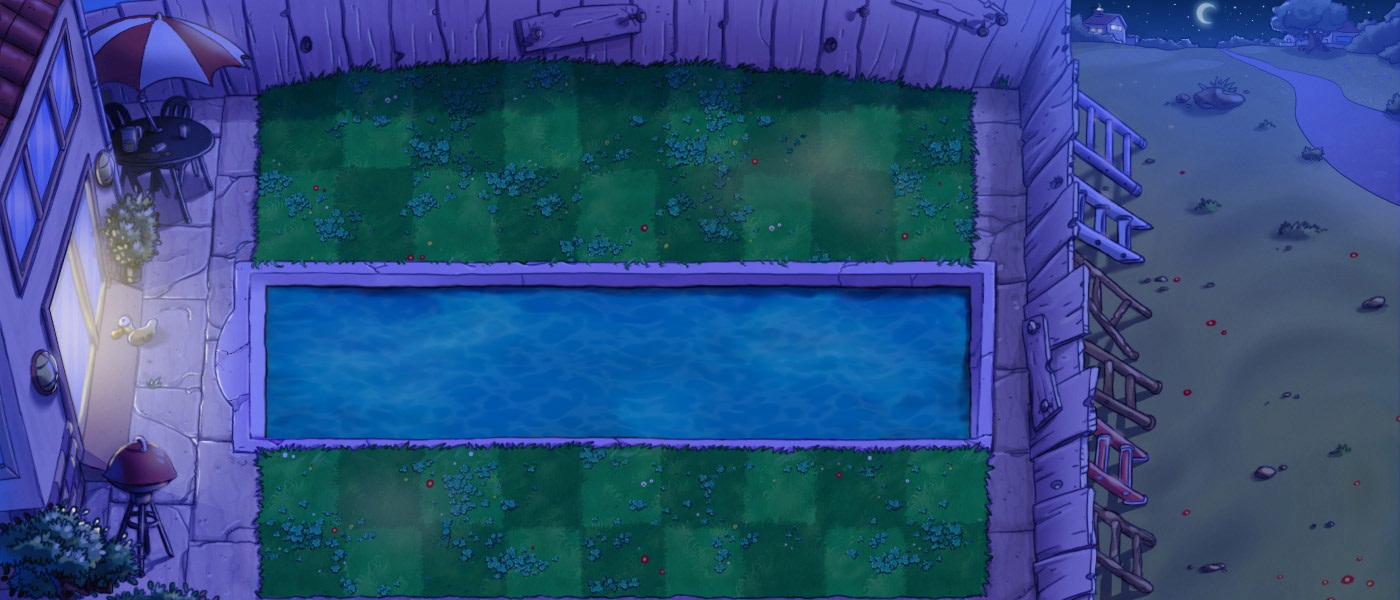 14 : 2 = ?
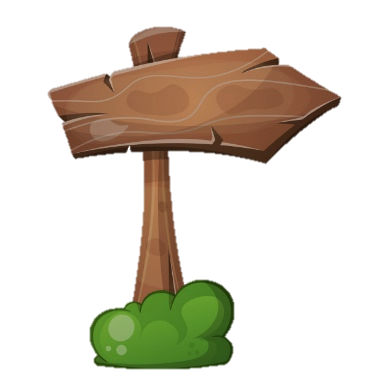 Trở về
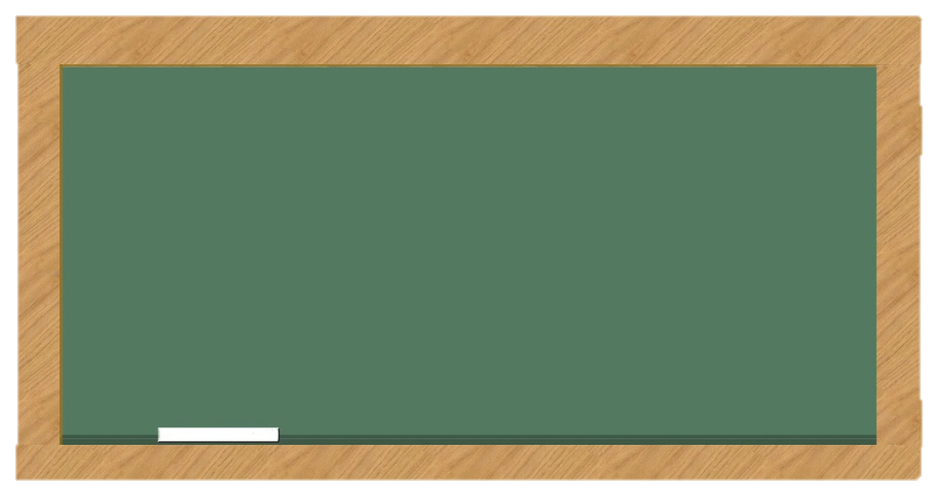 7
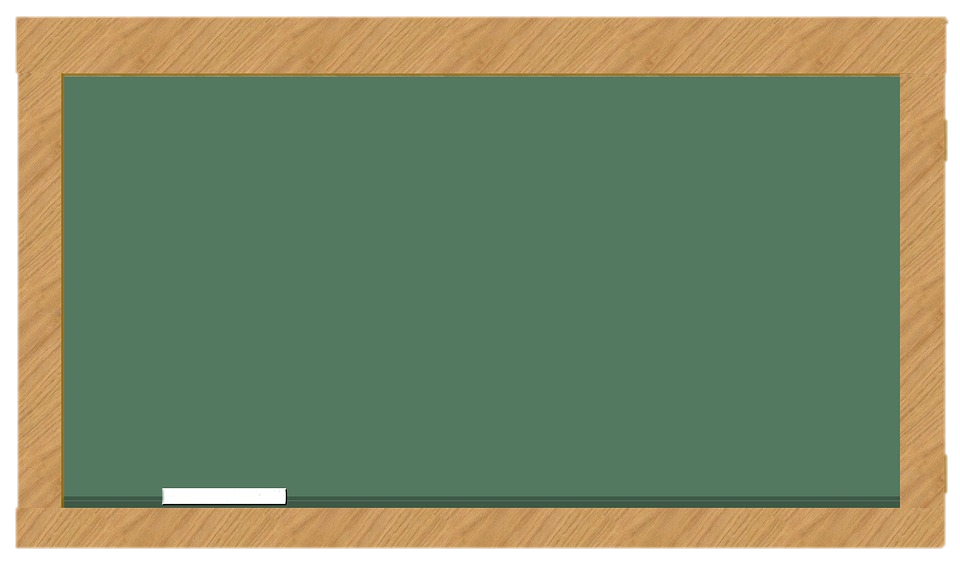 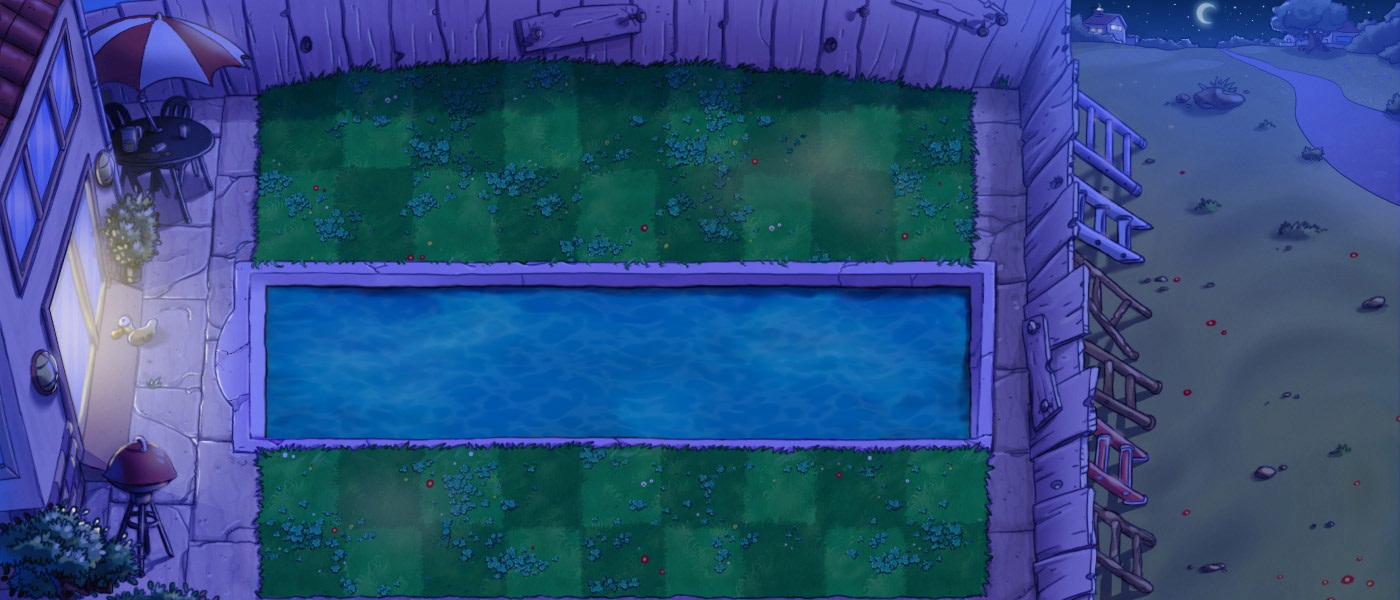 Nhà Hùng có nuôi một bầy thỏ. Biết bầy thỏ có tất cả 18 cái tai. Hỏi có bao nhiêu con thỏ?
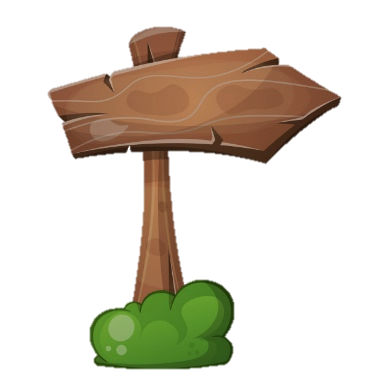 Trở về
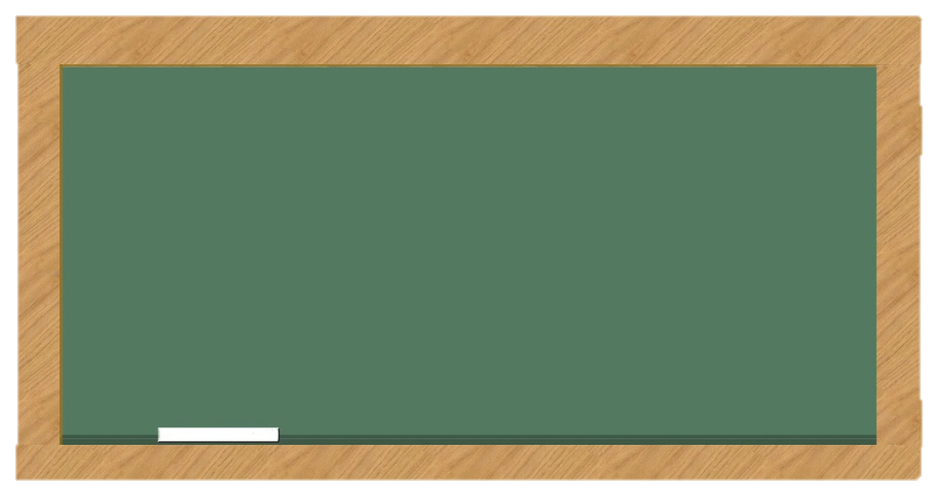 9 con
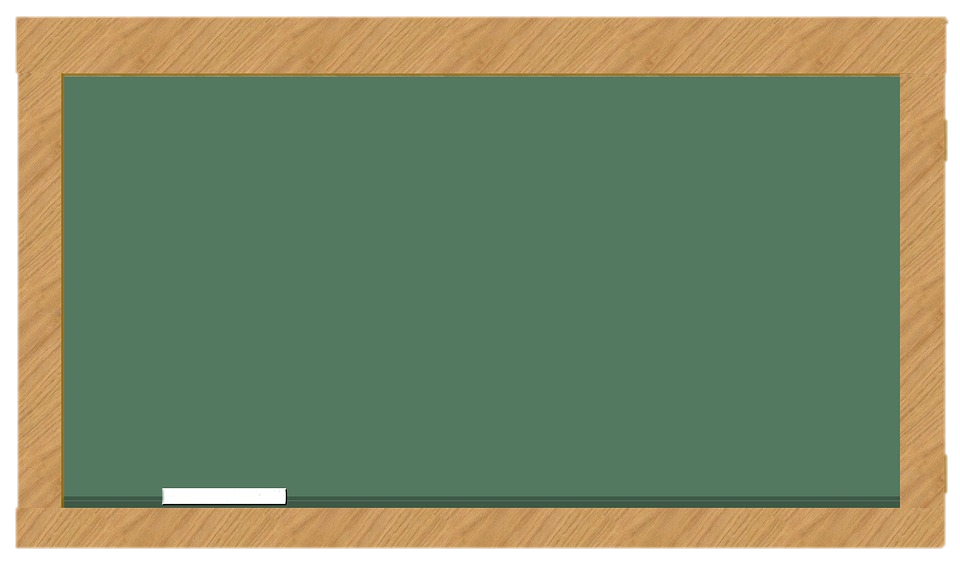 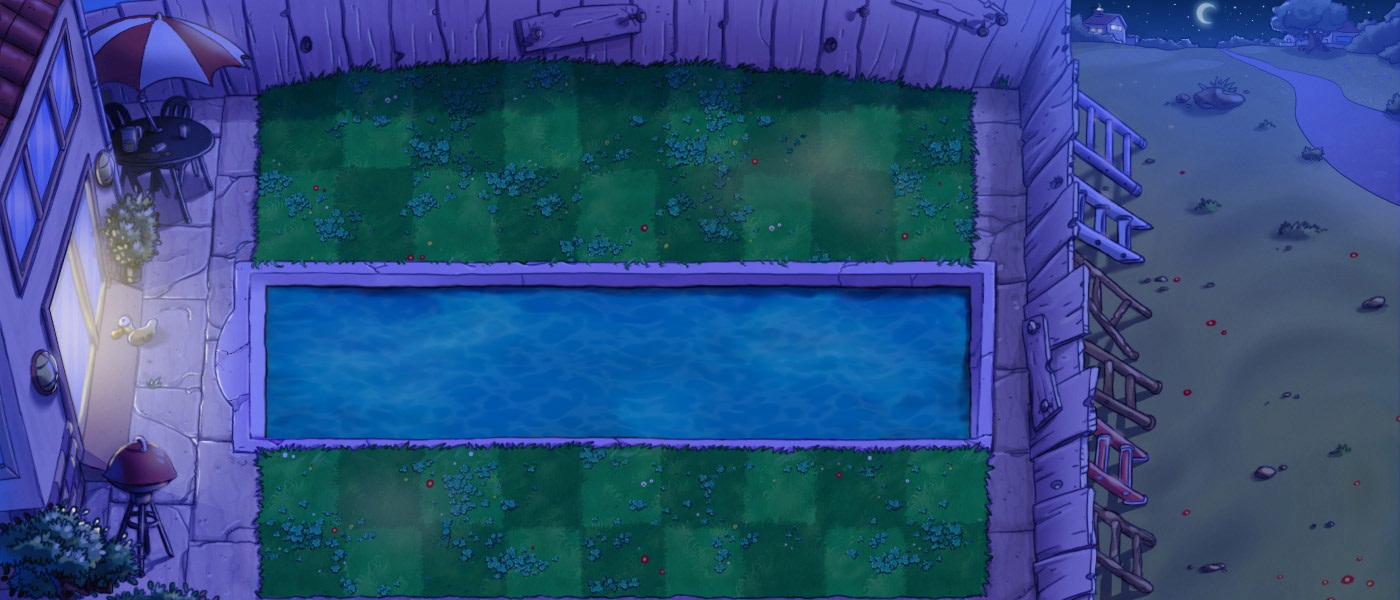 Có 6 quả táo. Cần chia đều cho 2 bạn. Hỏi mỗi bạn được mấy quả?
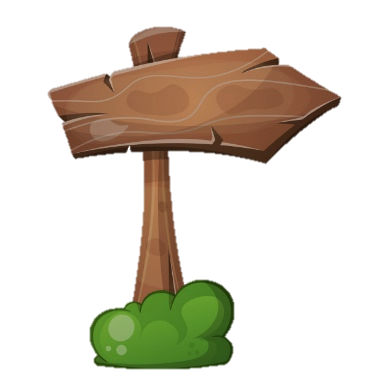 Trở về
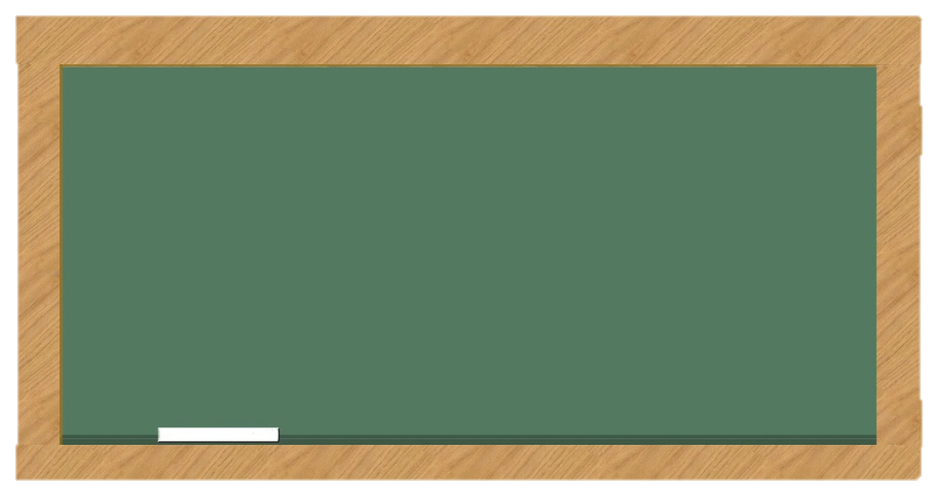 3 quả
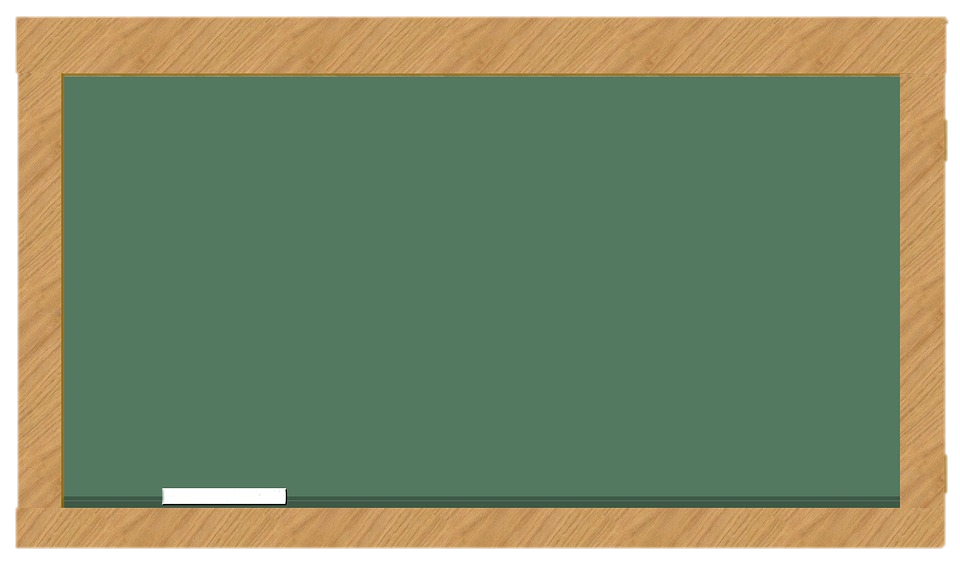 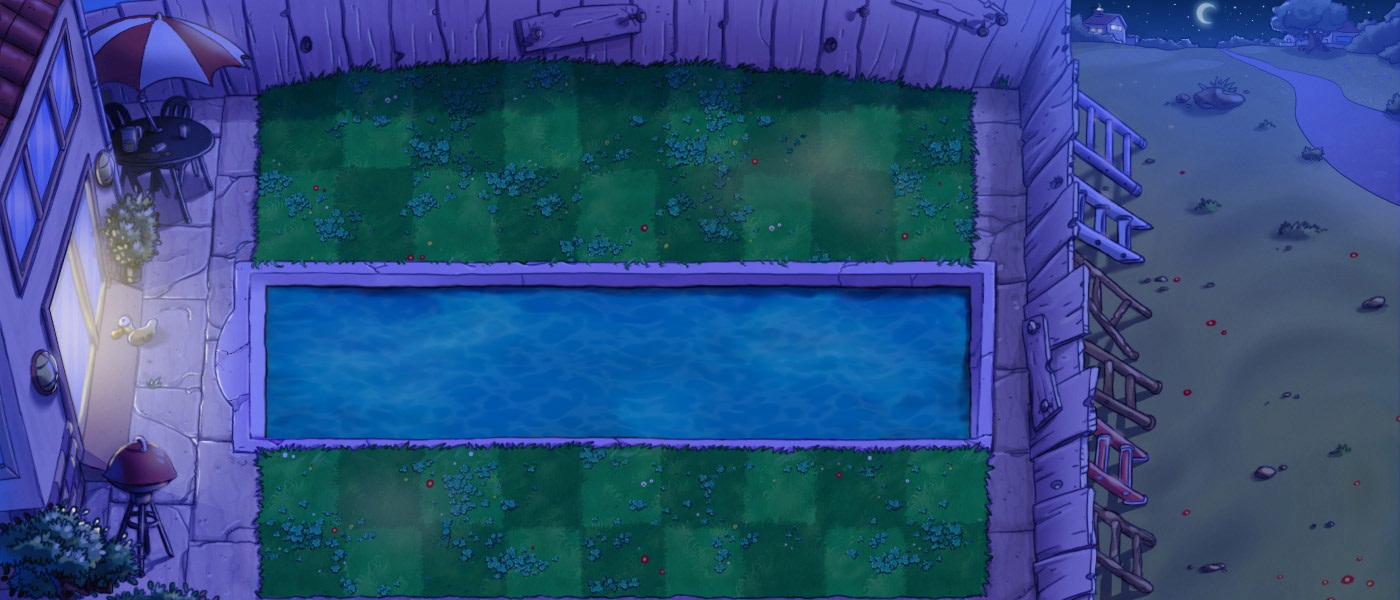 Mai có 6 chiếc giày giống nhau. Hỏi Mai có bao nhiêu đôi giày?
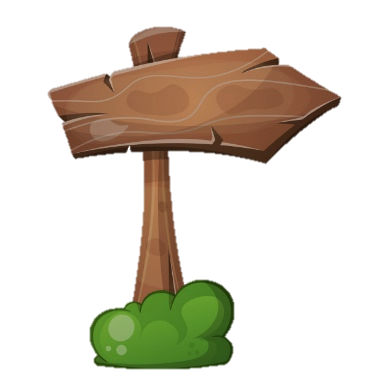 Trở về
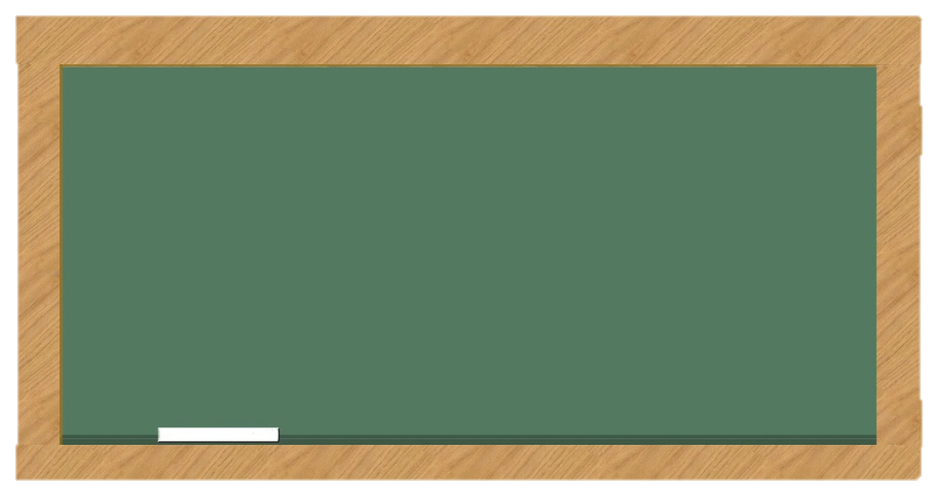 3 đôi giày
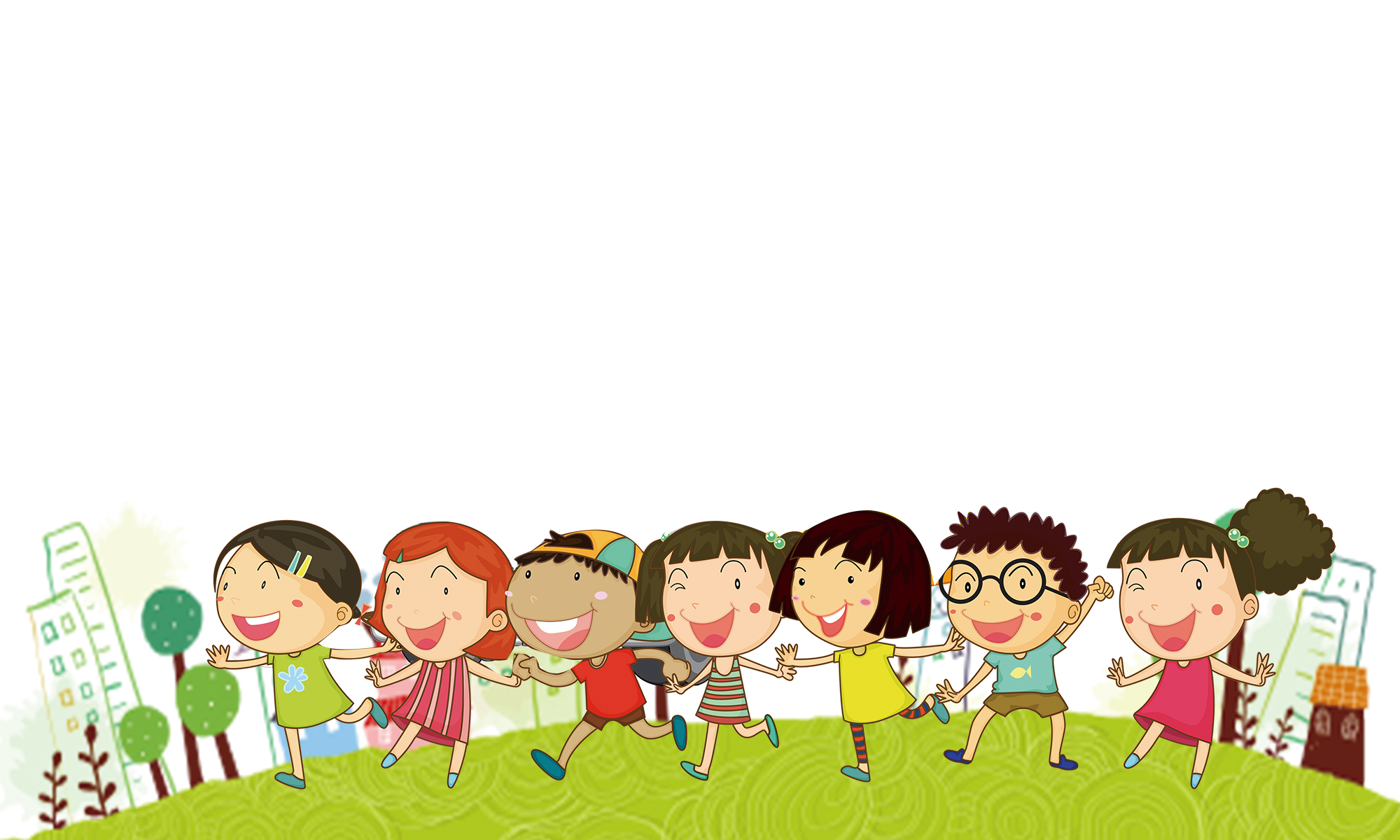 CHỦ ĐỀ 8
PHÉP NHÂN, PHÉP CHIA
Bài 44: Bảng chia 5
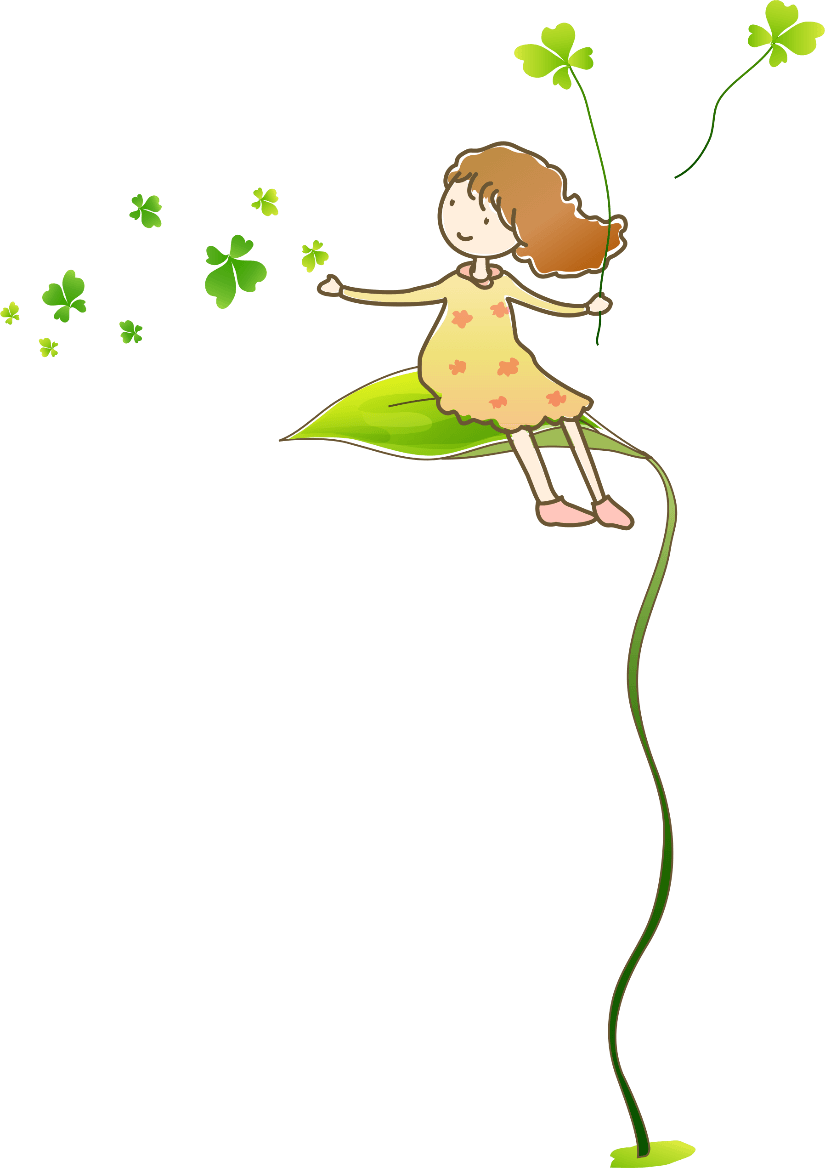 KHÁM PHÁ
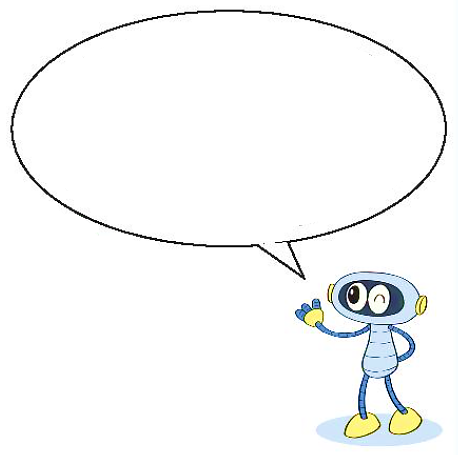 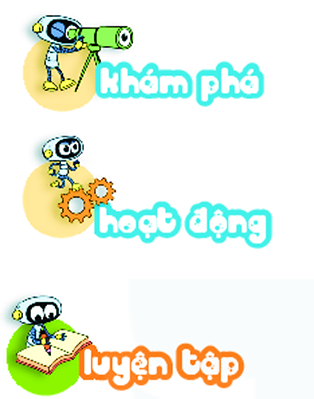 Mỗi đĩa có 5 quả cam, 
2 đĩa có 10 quả cam.
10 quả cam chia vào các đĩa, mỗi đĩa 5 quả. Được 2 đĩa cam như vậy.
a)
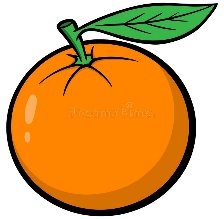 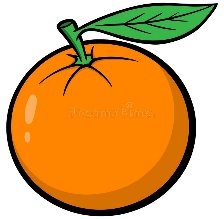 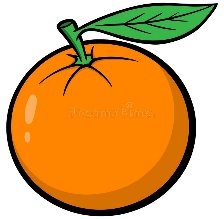 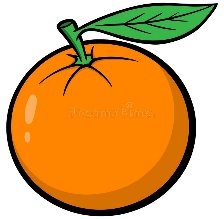 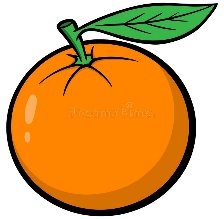 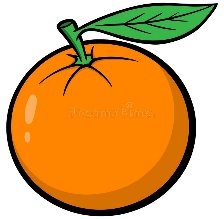 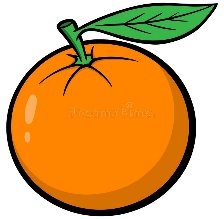 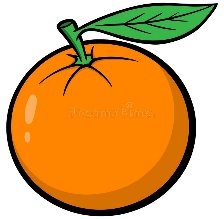 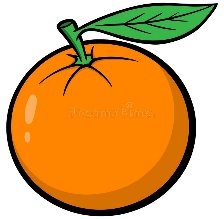 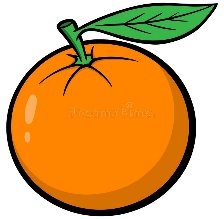 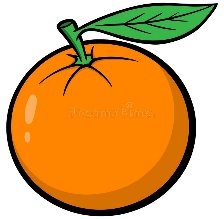 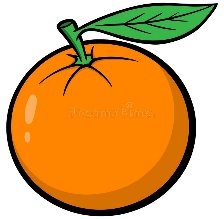 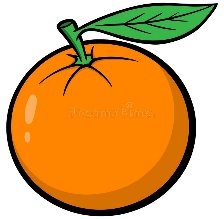 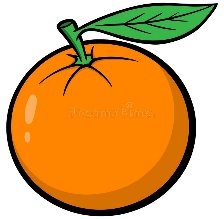 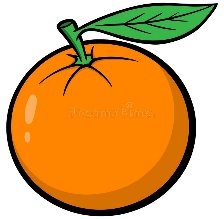 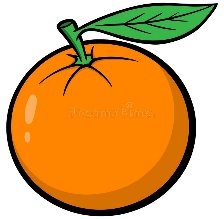 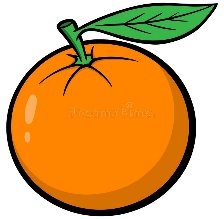 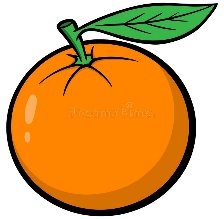 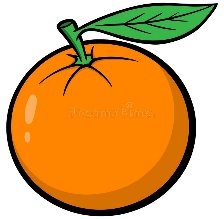 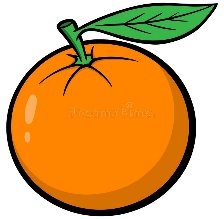 10 : 5 = 2
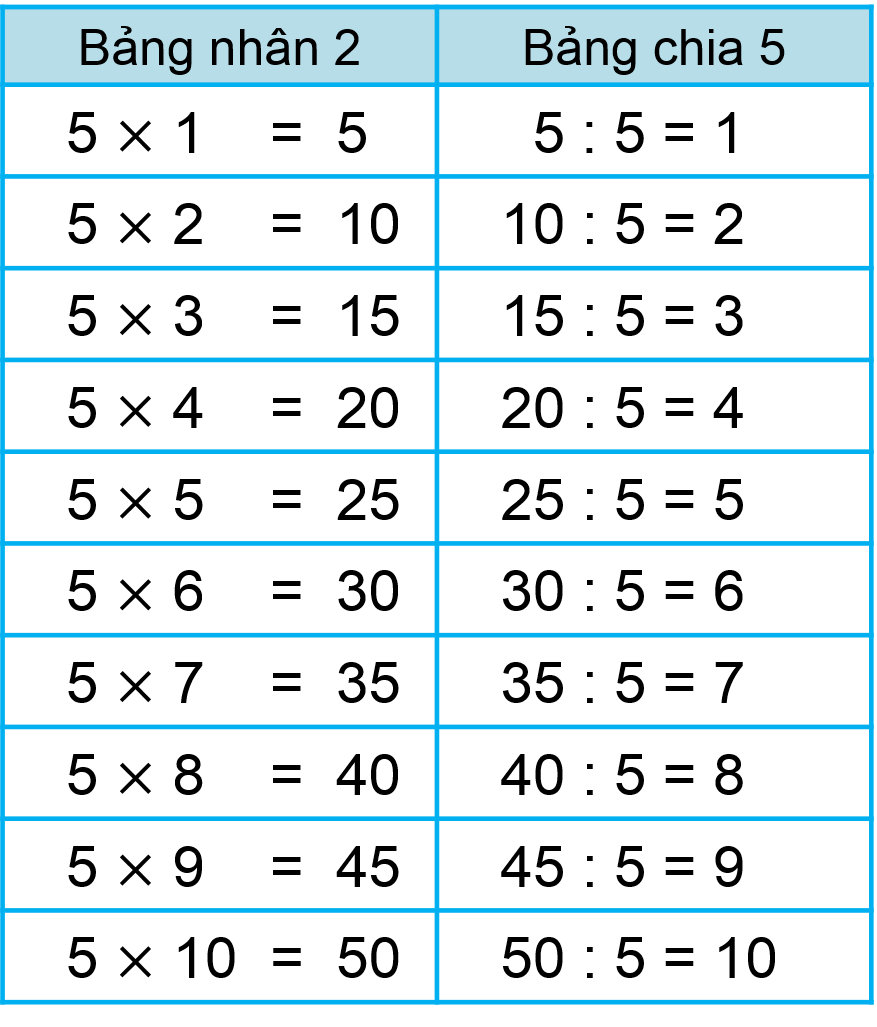 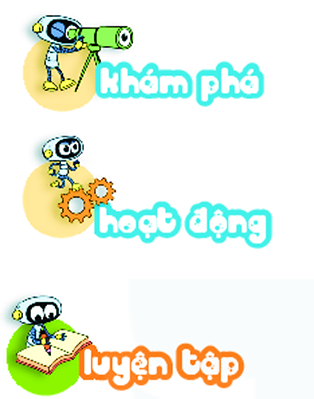 b) Hoàn thành bảng chia 5
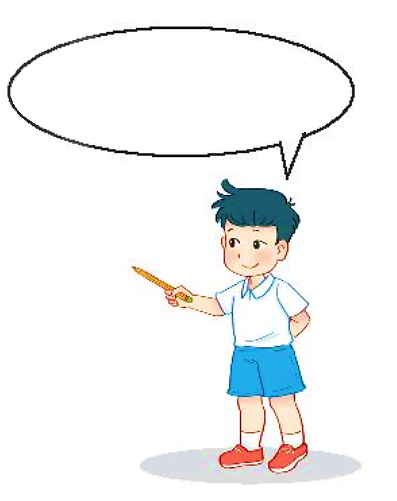 Lập bảng chia 5 từ bảng nhân 5.
?
?
Nhận xét:
?
Số bị chia là tích của các phép nhân.
Số chia đều là số 5.
Thương là các số tự nhiên tăng dần từ 1 đến 10.
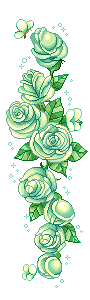 ?
?
?
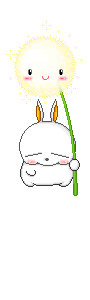 HOẠT ĐỘNG
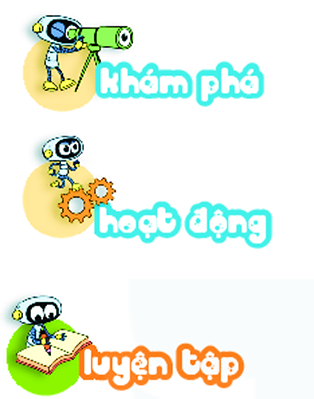 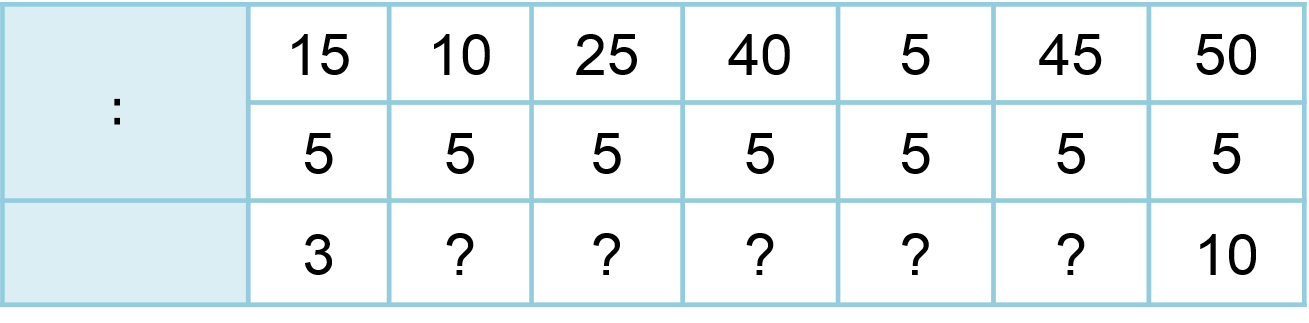 ?
Số
1
2
9
1
8
5
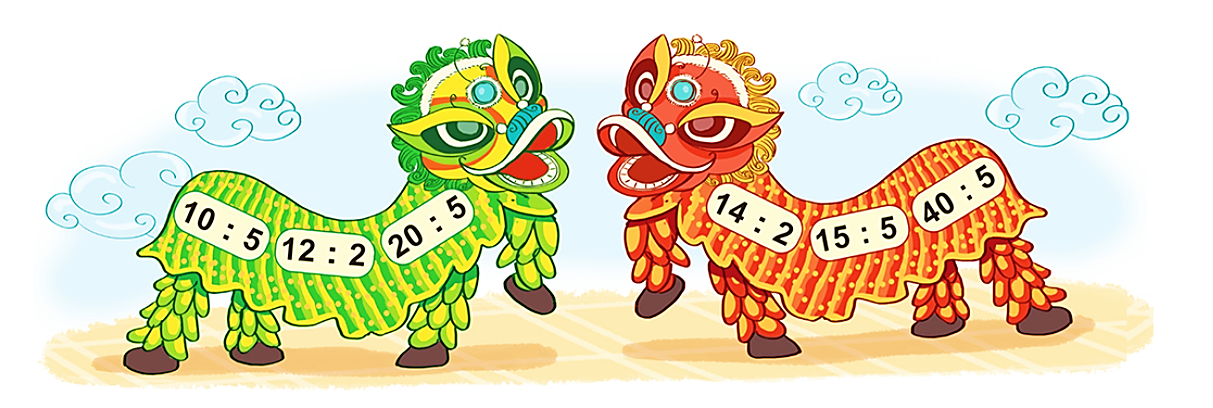 2
Tính nhẩm.
6
7
3
2
14  :  2 =
12 : 2 =
10  :  5 =
15 : 5 =
4
8
20  :  5 =
40  :  5 =
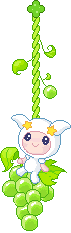 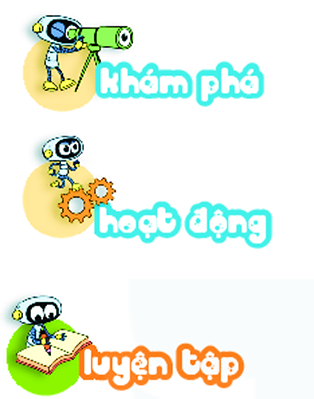 Bài giải
3
Cửa hàng có 40 bông cúc. Cô bán hàng đã bó hoa cúc thành các bó, mỗi bó 5 bông. Hỏi có bao nhiêu bó hoa cúc?
Có số bó hoa cúc là:
40 : 5 = 8 (bó)
Đáp số: 8 bó hoa cúc.
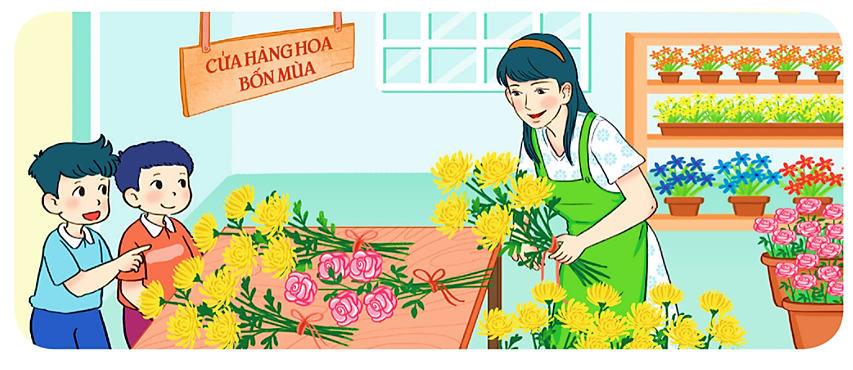 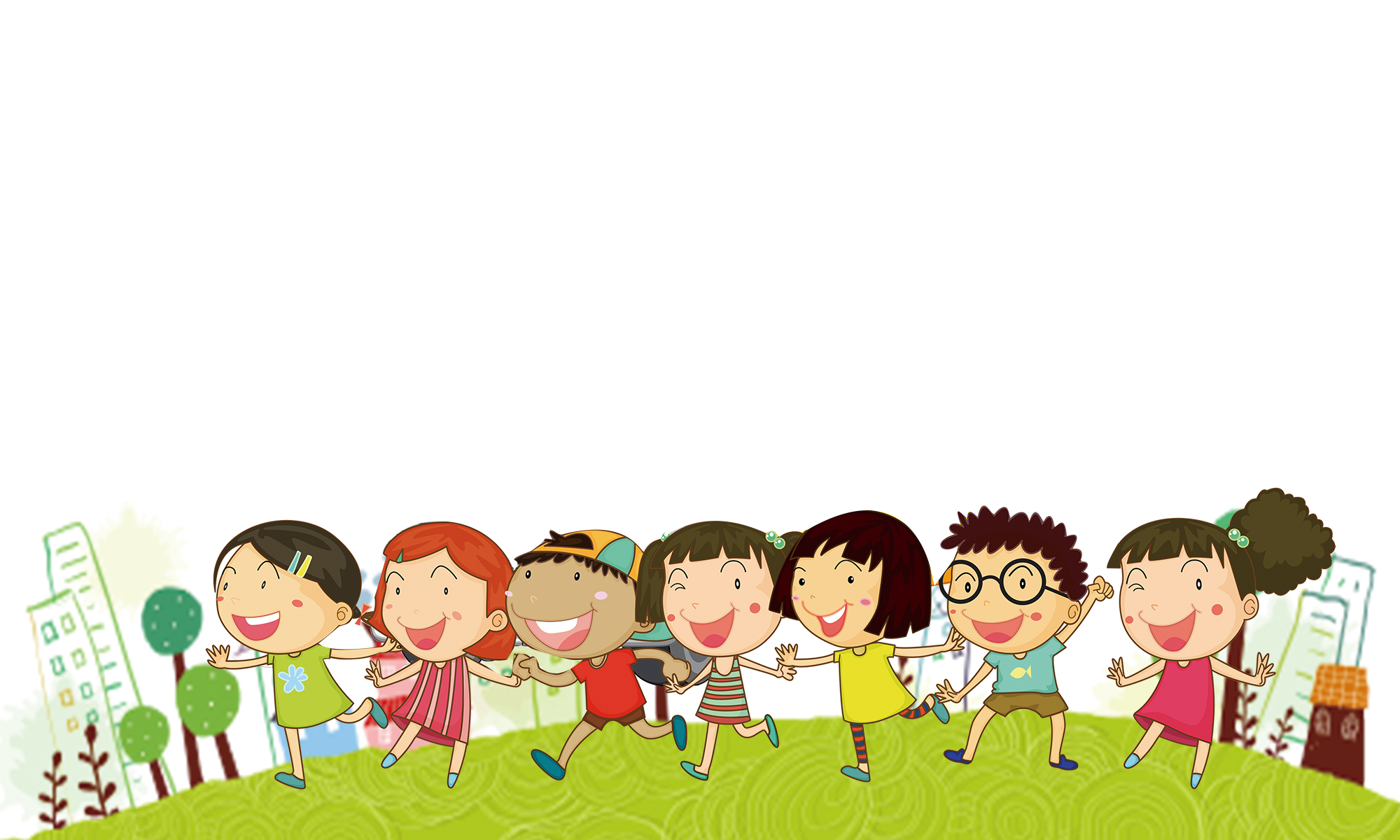 CỦNG CỐ KIẾN THỨC